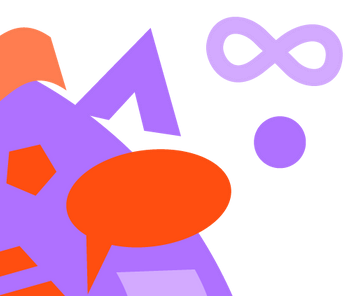 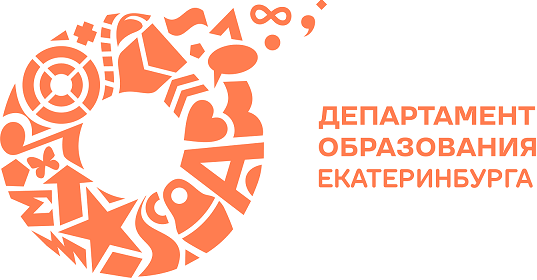 Муниципальное автономное общеобразовательное учреждение средняя общеобразовательная школа № 48 г.Екатеринбурга
https://школа48.екатеринбург.рф

Директор: Пичугина Лариса Борисовна, +73432423244, +79126249594, school48ekb93@mail.ru

Тематическое направление: «Эффективные технологии социально-педагогического сопровождения семейного воспитания и формирования ценностных ориентаций»

«Эффективные механизмы вовлечения семьи в активную жизнь школы»
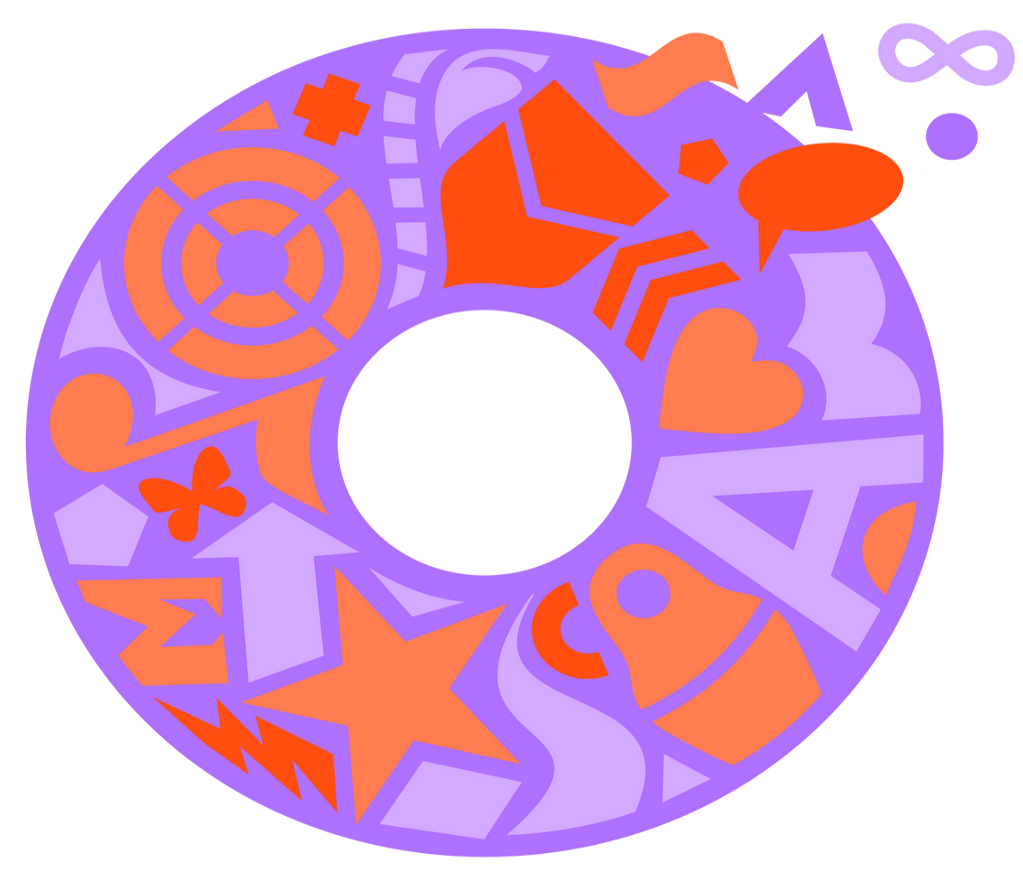 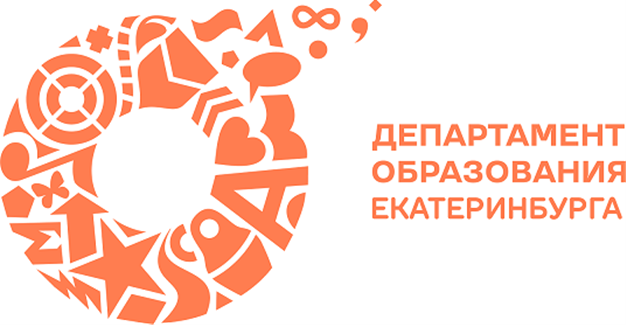 Авторы воспитательной практики: Евдокимова Людмила Михайловна, заместитель директора по учебной деятельности, кандидат педагогических наук МАОУ СОШ № 48.Фирсанова Анна Сергеевна, заместитель директора по воспитательной работе МАОУ СОШ № 48
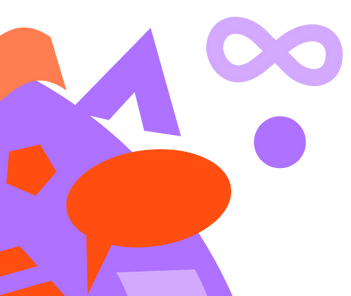 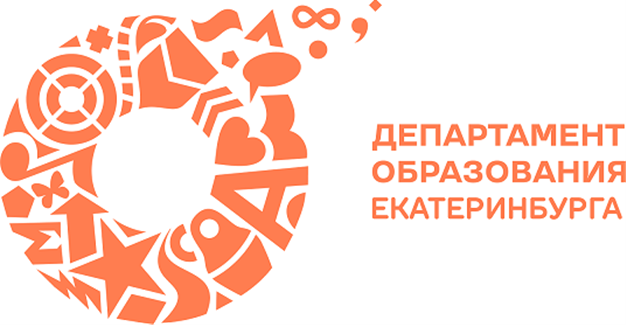 Обоснование актуальности и аннотация воспитательной практики
В условиях, когда большинство семей озабочено решением проблем экономического, а порой и физического выживания, усилилась тенденция самоустранения многих родителей от решения вопросов воспитания и личностного развития ребёнка. Родители, не владея в достаточной мере знанием возрастных и индивидуальных особенностей развития ребёнка, порой осуществляют воспитание вслепую, интуитивно. Всё это, как правило, не приносит позитивных результатов.
     В статье 18 Федерального Закона № 273 «Об образовании в Российской Федерации» говорится: «Родители  являются первыми педагогами.  Они обязаны заложить первые основы физического, нравственного и интеллектуального развития личности ребенка».
     Семья и школа – два общественных института, которые стоят у истоков нашего будущего, но зачастую не всегда им хватает взаимопонимания, такта, терпения, чтобы услышать и понять друг друга.
     Как изменить такое положение? Как заинтересовать родителей в совместной работе? Как сделать семью активным участником воспитательного процесса?

     Воспитательная практика основана на формах взаимодействия с семьями и родителями обучающихся по направлениям ФГОС, программе «Школа для родителей»
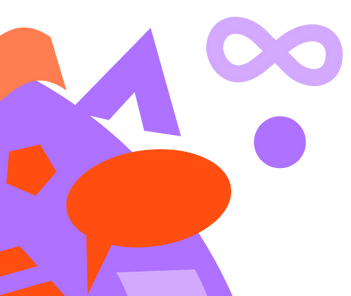 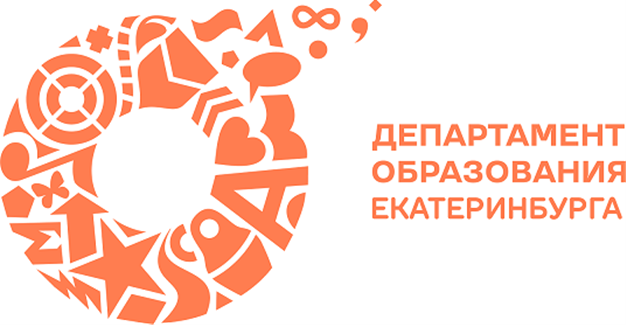 Цель:  формирование активной педагогической позиции родителей и семьи в целом. Задачи:Создание благоприятного климата  для взаимодействия с  родителями.Установление доверительных и партнерских отношений с родителями.Вовлечение семьи в единое образовательное пространство.Психолого-педагогическое сопровождение семей.  Ожидаемые результаты: Повышение  уровня  воспитательно-образовательной деятельности родителей.     Развитие творческой  инициативы семей. Активное участие семей в школьной жизни.
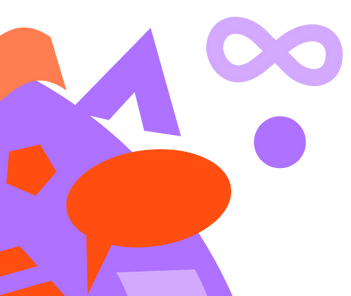 Целевая аудитория: родители (семьи) обучающихся.Количество участников (за 2022 год): родители – 678                                                                     обучающиеся – 540                                                                     педагоги - 42
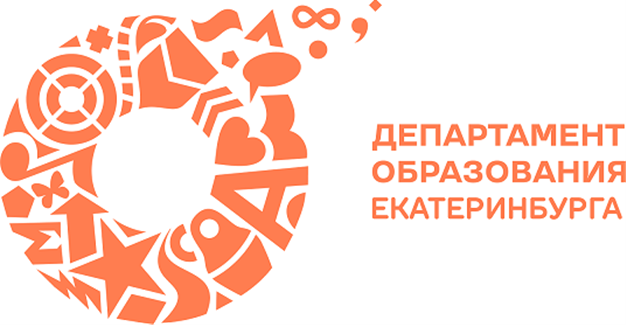 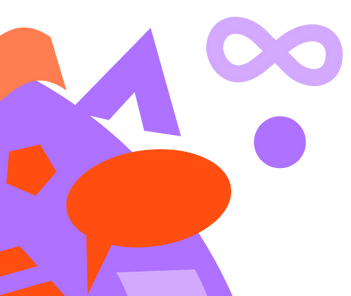 Кадровые ресурсы реализации воспитательной практики
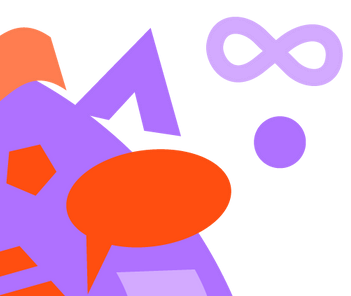 Администрация школы: директор, заместители директора по учебной деятельности, заместитель директора по воспитательной работе, педагог-организатор, Советник по воспитанию.
64 педагога, 38 классных руководителей, из них 7 со средне- специальным, 31 с высшим образованием и 1 к.п.н.; 14 педагогов имеют высшую квалификационную категорию, 50 – первую квалификационную категорию. 
Педагогов, имеющих опыт работы от 2 до 10 лет в образовательной организации, – 15 человек; от 10 до 36 лет – 49 человек.
Два логопеда, педагог-психолог, социальный педагог, 6 педагогов-тьюторов для детей с ОВЗ
Научно-методические ресурсы реализации воспитательной практики
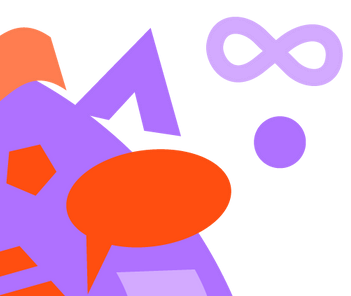 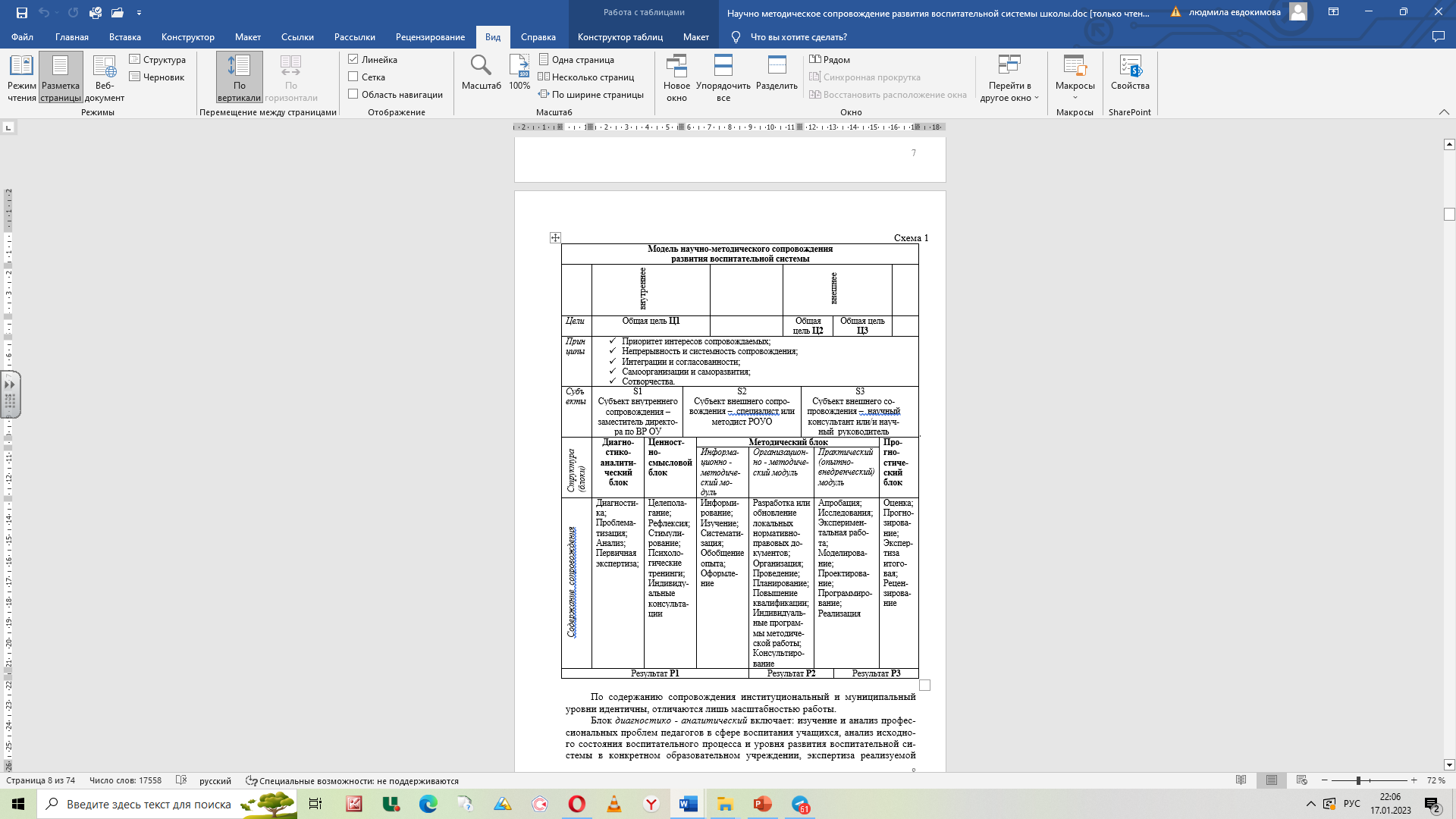 Примерная программа воспитания

Авторские программы и проекты 
Программа «Школа для родителей»
Программа «Клуб семейного чтения «ЧУДО»
Программа «Я – Человек в мире Людей»
«Социальная смелость»
«Адаптивная модель инклюзивного образования» 
«Эстетико-педагогические условия развития творческого мышления»
«Эстетикотерапия, как фактор сохранения психо-соматического здоровья школьников»
Иные локальные акты МАОУ СОШ № 48
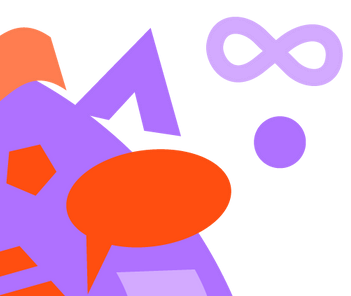 Материально-технические ресурсы реализации воспитательной практики, ресурсы социального партнерства
Все кабинеты оснащены АРМ педагога, экранами и интерактивными досками.
Актовый зал на 200 мест оснащен проектором, экраном, звуковой аппаратурой
Ресурсная комната для занятий с детьми с ОВЗ
Зал ритмики, два спортивных зала, межшкольный стадион, корт пришкольный участок с клумбами
Школьный музей Боевой Славы ОМОН, мемориальный камень жертвам Беслана
Библиотека, шахматный класс
Столовая на 200 мест
Доступ к сети Интернет Официальный сайт школы, страницы в социальных сетях: ВК, Телеграмм
(https://школа48.екатеринбург.рф/sveden/objects)

Социальные партнеры:
ОМОН, ФГБОУ ВО УрГПУ, ФГБОУ ВО УрГЭУ, ФГБОУ ВО УрГЮУ, ГАПОУ «СОПК», АНА «Особые люди», ОЦ «Гений», ДЮЦ «Вариант», городская ассоциация «Шахматы в школу», сеть городских библиотек и книжных магазинов и др. https://школа48.екатеринбург.рф/?section_id=81&page=1
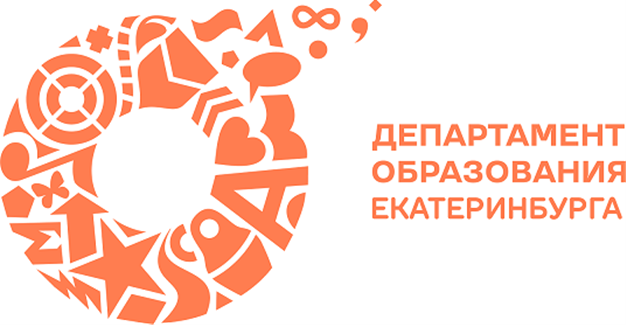 Формы реализации воспитательной практики (краткое описание мероприятий в рамках реализации воспитательной практики)      Формы взаимодействия с семьями и родителями обучающихся по направлениям ФГОС
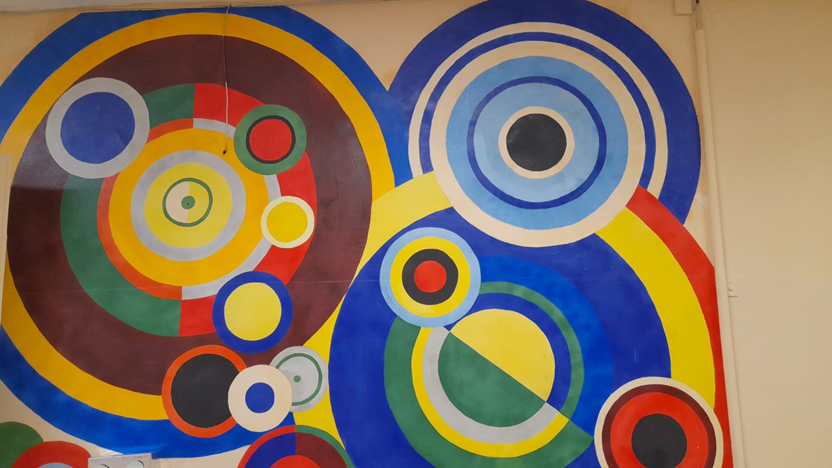 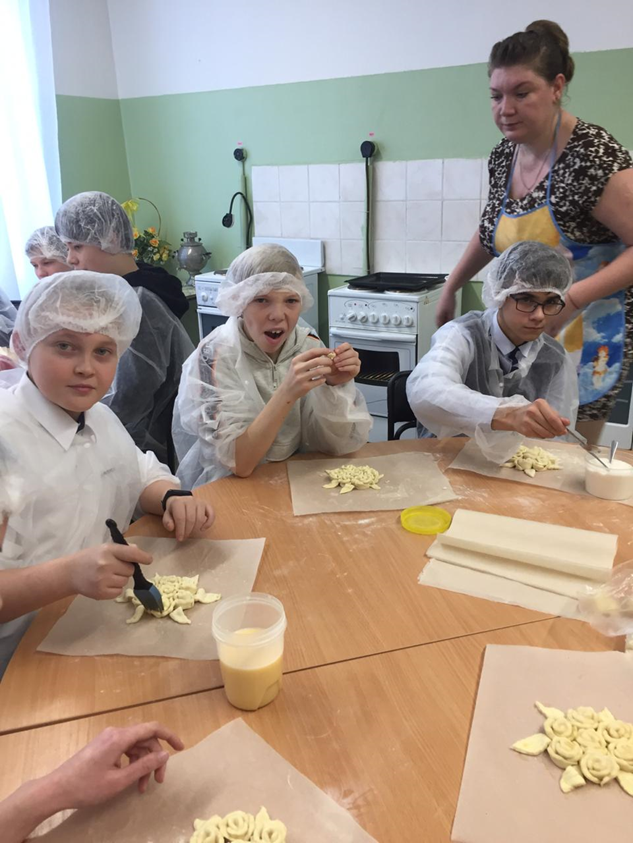 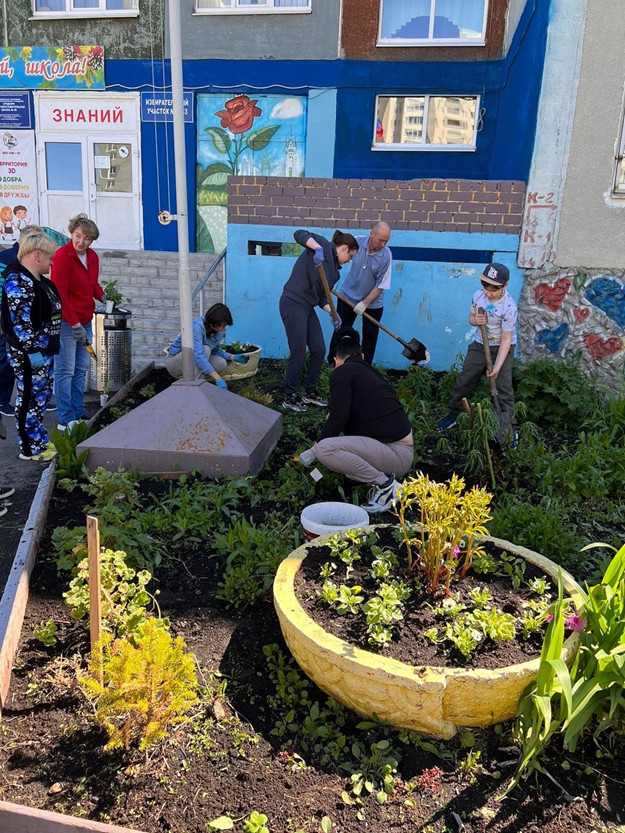 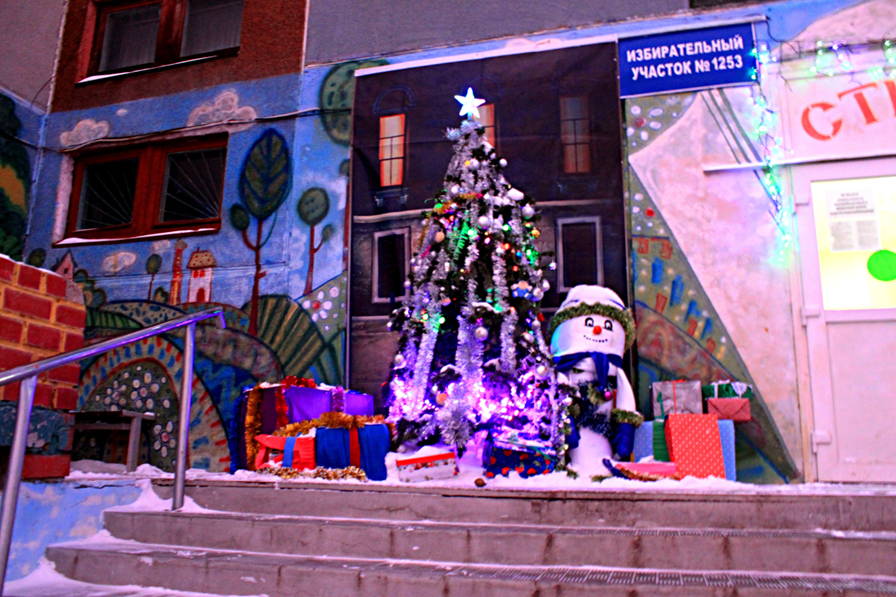 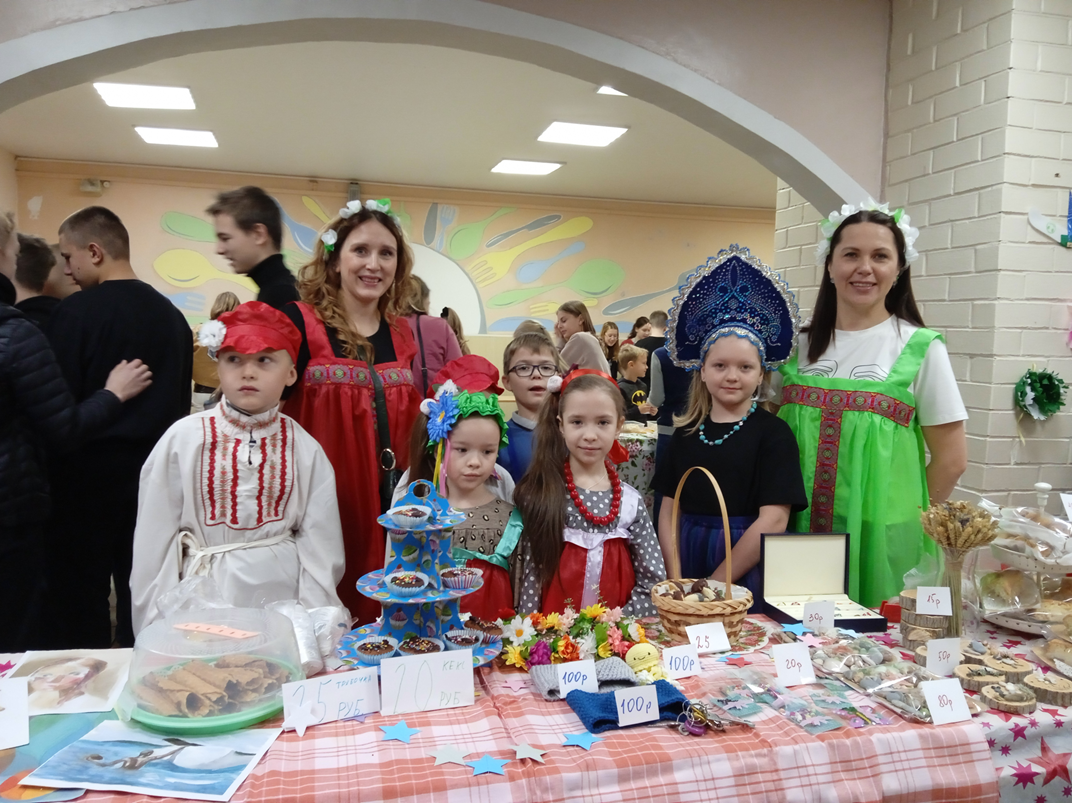 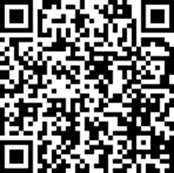 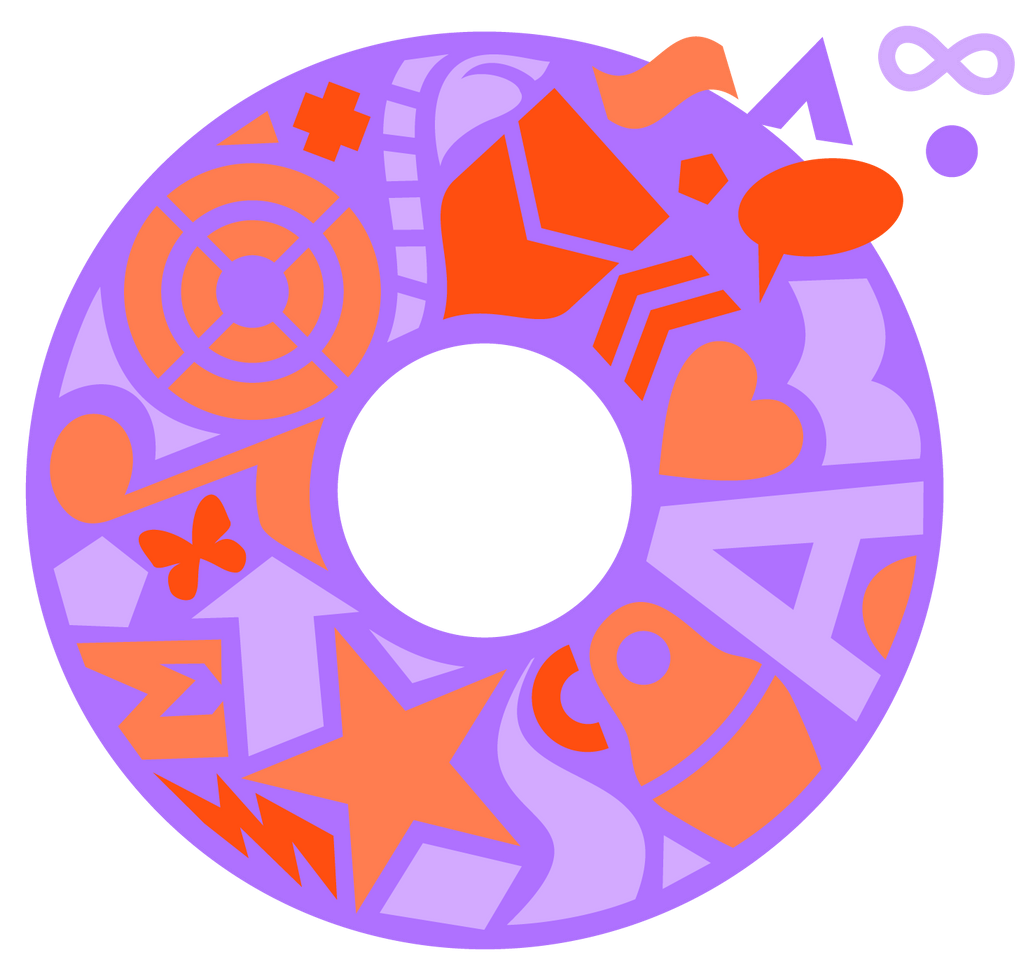 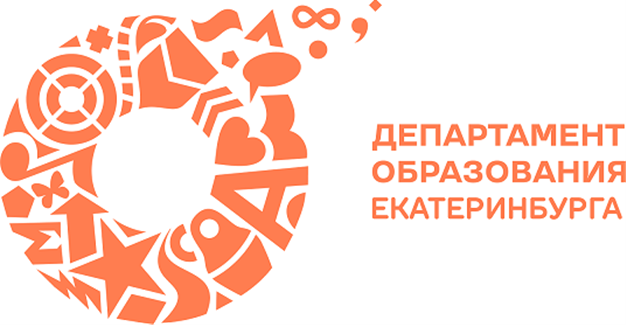 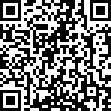 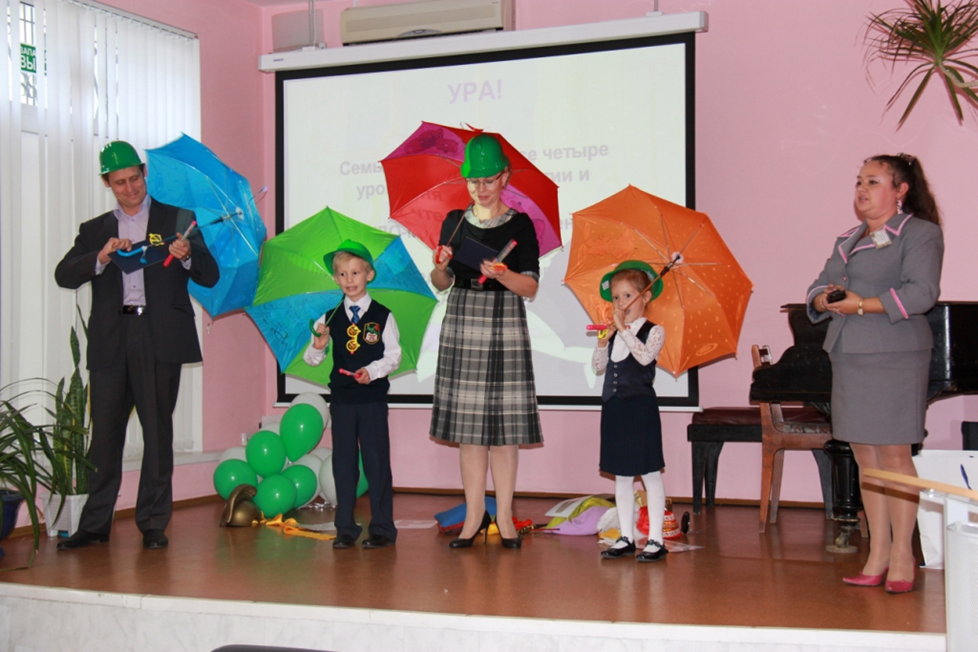 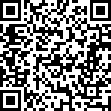 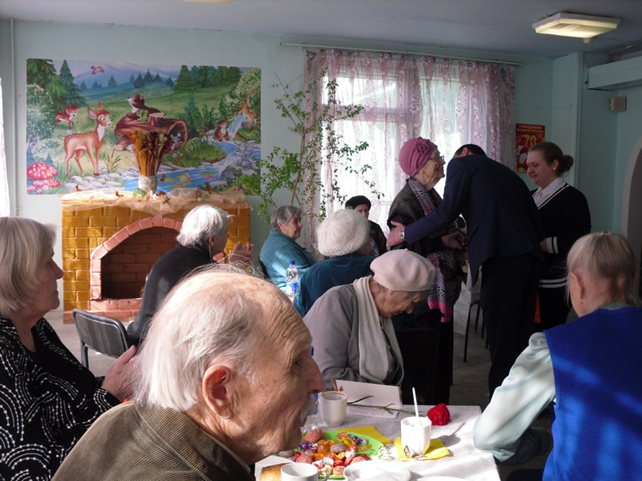 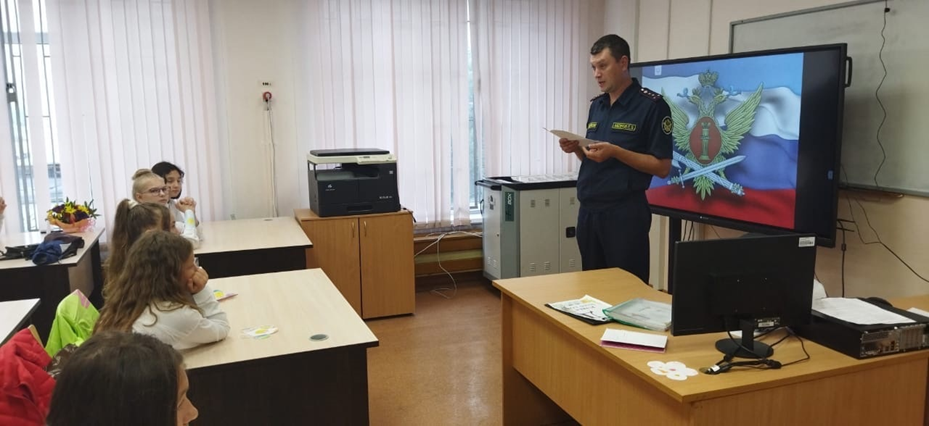 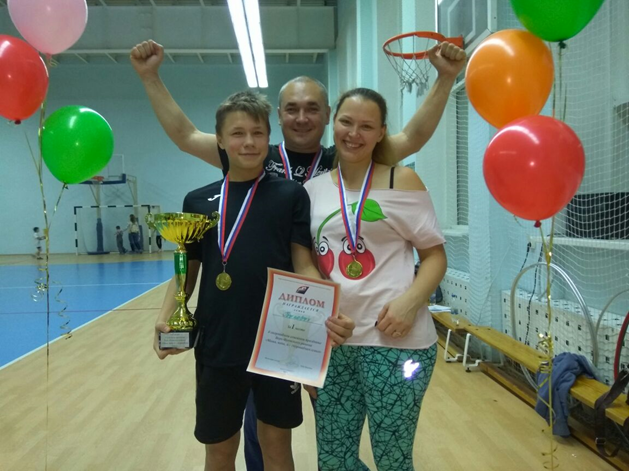 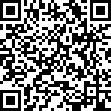 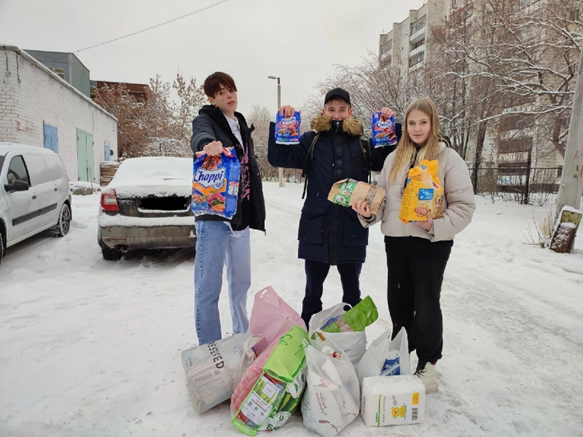 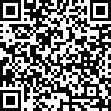 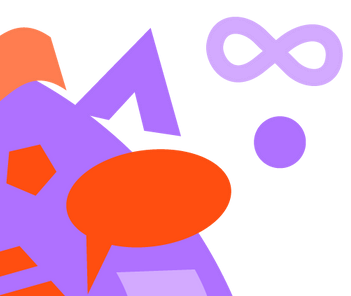 Период реализации воспитательной практики
1 этап. Проектирование воспитательной практики. Разработка программы и методических материалов (сентябрь 2020 – декабрь 2020)
2 этап. Реализация воспитательной практики (январь 2021 – сентябрь 2022)
3 этап. Анализ  эффективности практики. Корректировка программ, распространение опыта (сентябрь – декабрь 2022)
4 этап. Дальнейшая реализация воспитательной практики и распространение опыта (декабрь 2022 – 2023)
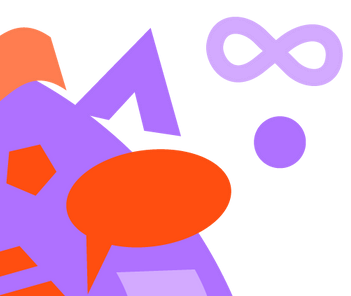 Результаты реализации воспитательной практики (количественные и качественные).
Рост числа обучающихся с 1012 до 1380 чел. с обоснованием родителей «У вас – семейная школа»
Рост числа родителей, посещающих родительские собрания  на 30%.
Рост количества семей – постоянных участников программы «Школа для родителей» с 20  до 189 человек
Рост количества семей, принимающих участие в школьных и иных мероприятиях на 20%
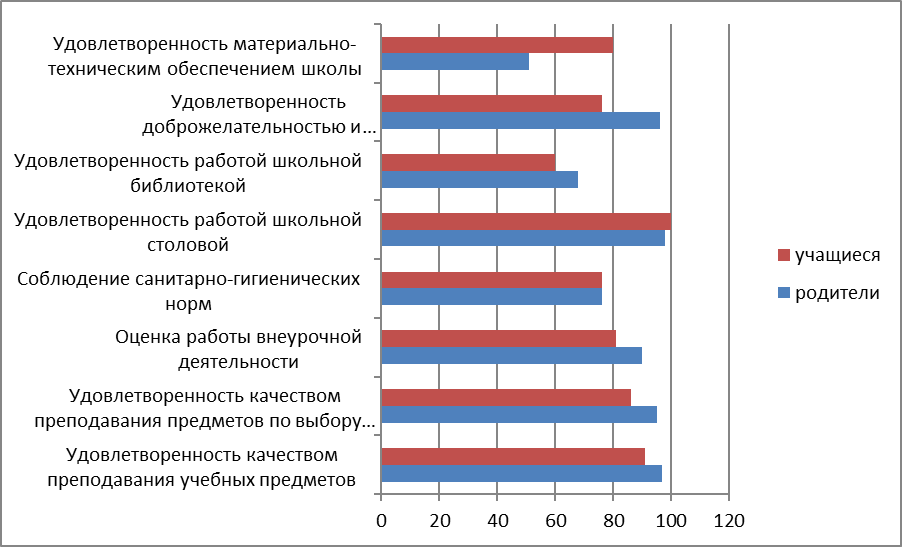 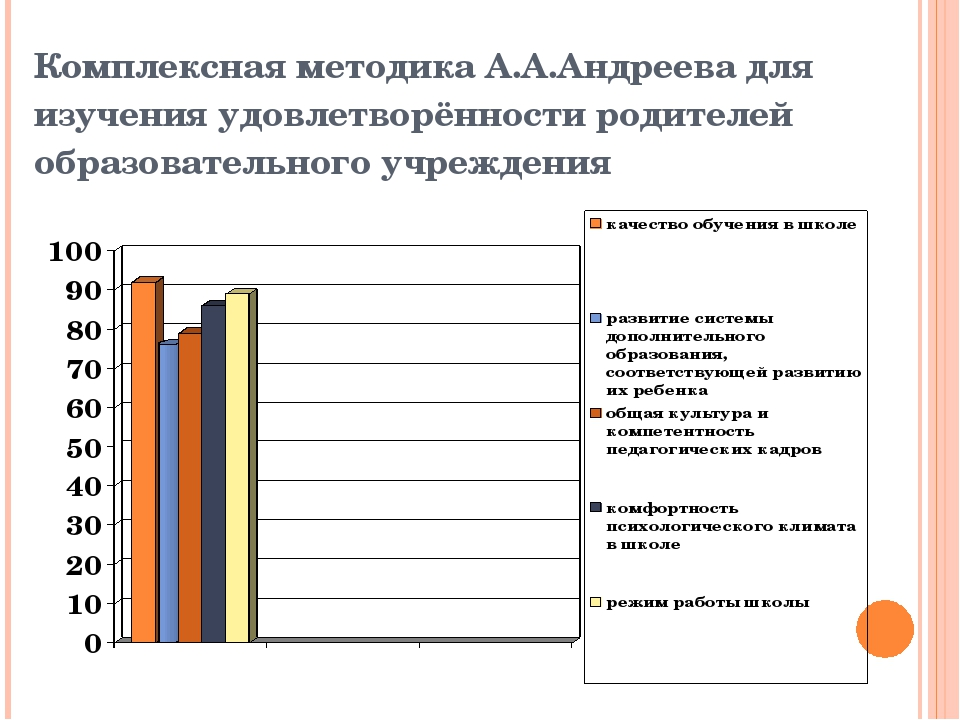 Повышение инициативы родителей в организации мероприятий различного уровня на базе школы.
Снижение количества жалоб родителей на организацию образовательного процесса.
Повышение уровня психолого- педагогической и правовой компетентности родителей.
Организация семейных клубов по направлениям.
Снижение уровня тревожности обучающихся с 58% до 32% (согласно диагностики Филлипса).
Графики удовлетворенности образовательным процессом
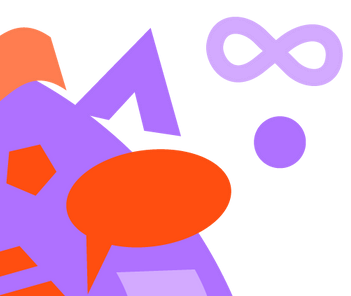 Сведения о представлении воспитательной практики в рамках научно-методических мероприятий муниципального/регионального уровней
Всероссийский дистанционный педагогический конкурс «Лучшая методическая разработка» в номинации образовательная программа: «Программа внеурочной деятельности «Клуб  семейного чтения «ЧУДО» - декабрь 2019, 1 место (Евдокимова Л.М.)
Мастер-класс «Школа для  родителей» в рамках Первого единого методического дня для классных руководителей образовательных организаций города Екатеринбурга на тему «Эффективные воспитательные технологии и приемы в практике работы современного классного руководителя» - 19.11.2021 (Евдокимова Л.М.)
Шестой Всероссийский конкурс методических разработок, посвященных семье и традиционным семейным ценностями – декабрь 2021  (Евдокимова Л.М.)
Вебинар для учителей начальных классов г.Екатеринбурга по  теме «Программа взаимодействия школы и семьи, способствующая вовлечению родителей в совместную педагогическую деятельность» - 20.04.2021 (Евдокимова Л.М.) 
Благодарственное письмо Департамента образования Администрации г.Екатеринбурга за работу в рамках городского ресурсного центра по модернизации воспитательной деятельности в образовательных организациях города Екатеринбурга на 2020 – 2023 гг. (ресурсная площадка по работе с родителями) (Евдокимова Л.М.)
Мастер-класс «Эффективные механизмы вовлечения родителей в активную жизнь школы»  на городском Едином методическом дне «Эффективные практики конструктивного диалога: ребенок –педагог – родитель»  - 02.12.2022 (спикеры: Евдокимова Л.М., Фирсанова А.С.)
Мастер-класс на семинаре для педагогических и руководящих работников ОУ г.Екатеринбурга «Организация педагогической поддержки семей обучающихся с низкими результатами освоения ОП и особыми образовательными потребностями» – 18.02.2021 (Евдокимова Л.М.)
Мастер-класс в рамках «Школы молодого педагога» г.Екатеринбурга «Академия педагогического волшебства. Школа для родителей» – 05.05.2022 (Евдокимова Л.М.)